Какие бывают мячи?
Презентация  для  детей старшей  группы.
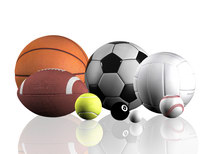 Баскетбольный мяч
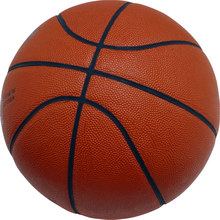 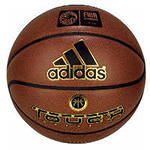 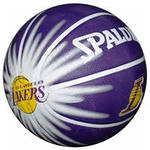 Баскетбол
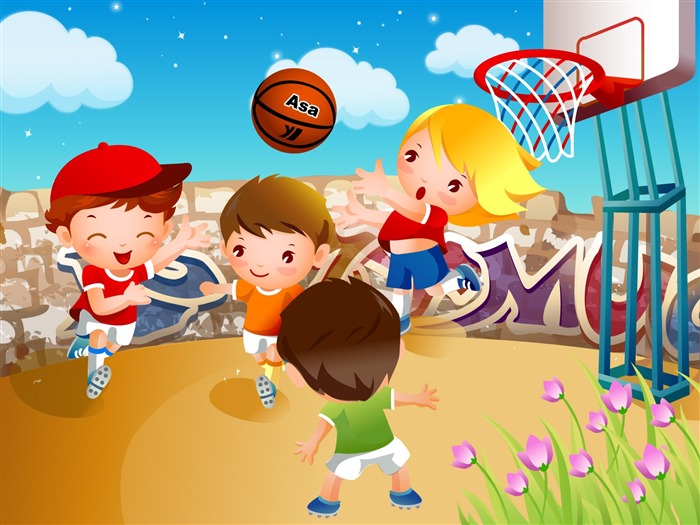 Волейбольный мяч
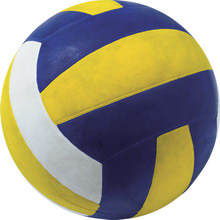 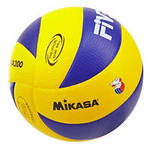 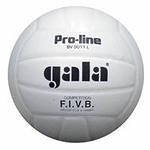 Волейбол
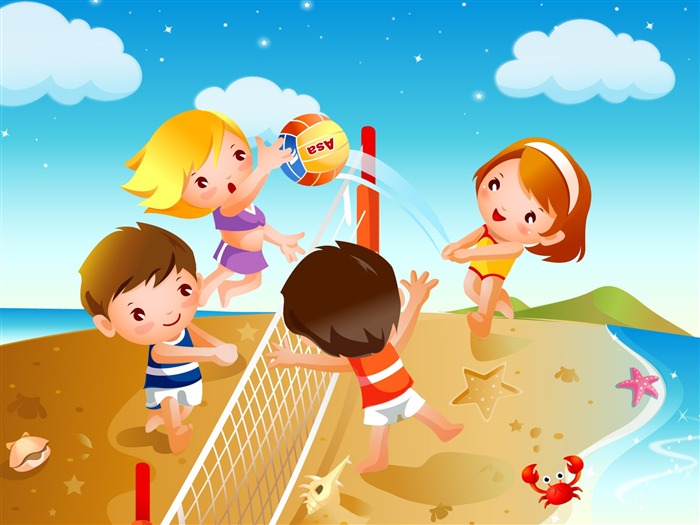 Футбольный мяч
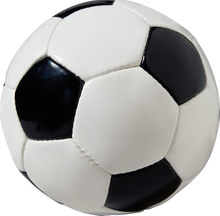 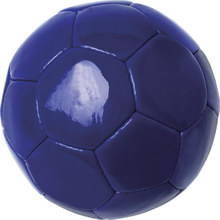 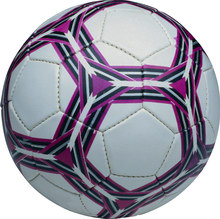 Футбол
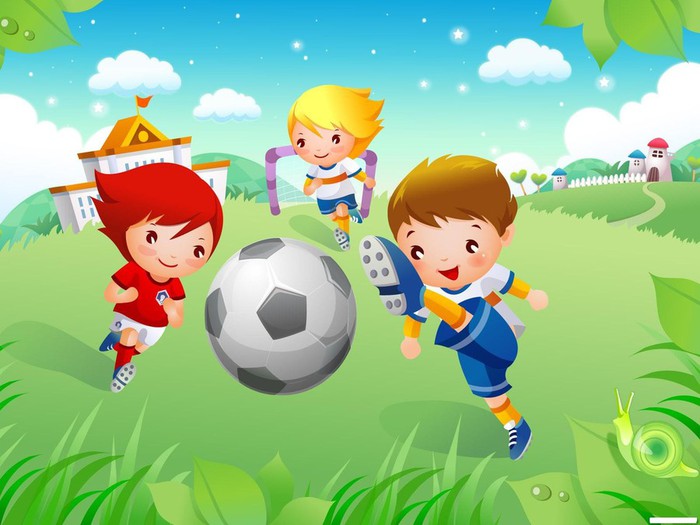 Теннисный мяч
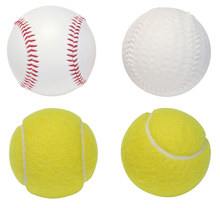 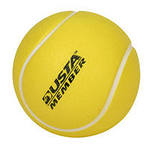 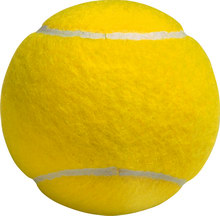 Теннис
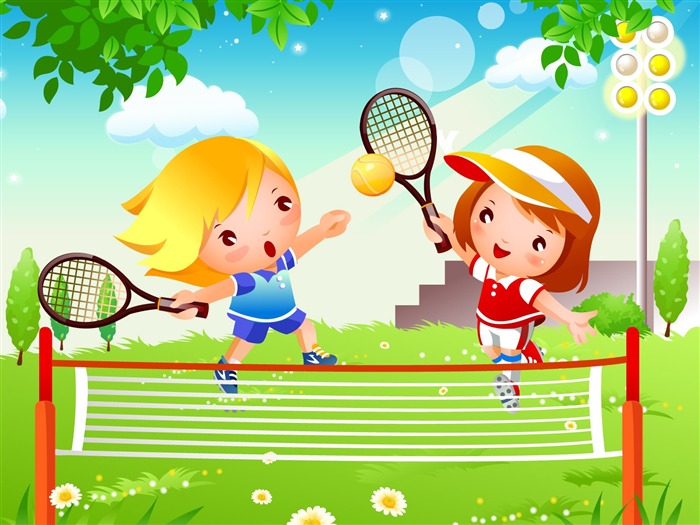 Гимнастический мяч (фитбол)
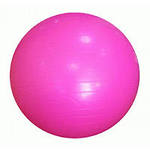 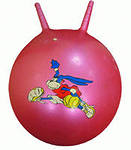 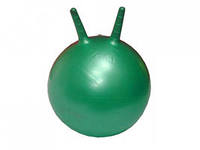 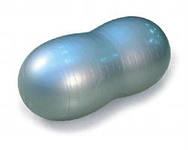 Гимнастика на фитболе
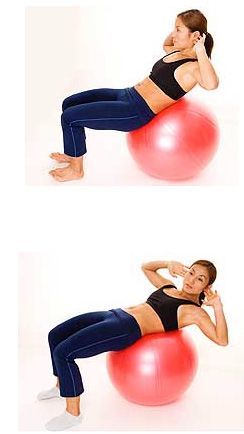 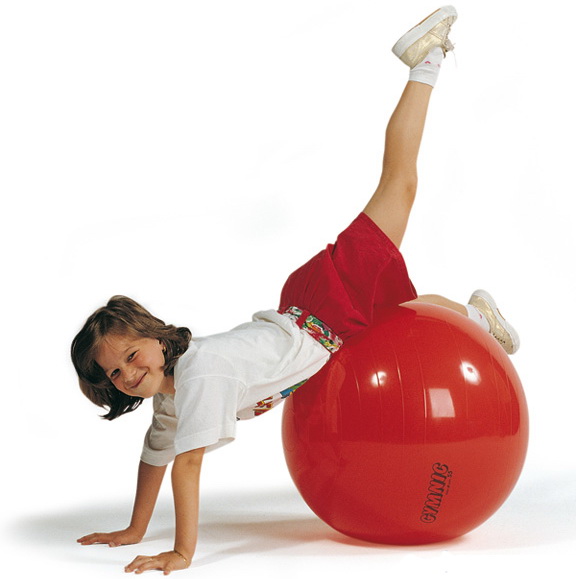 Массажный мяч
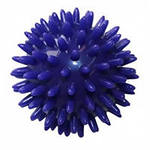 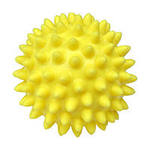 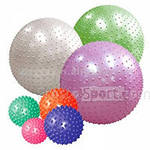 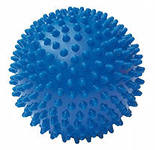 Массаж с мячом
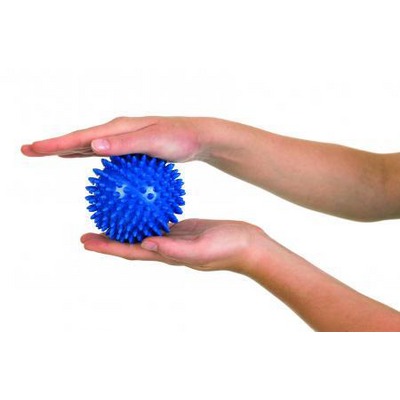 Мяч для гольфа
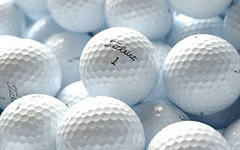 Гольф
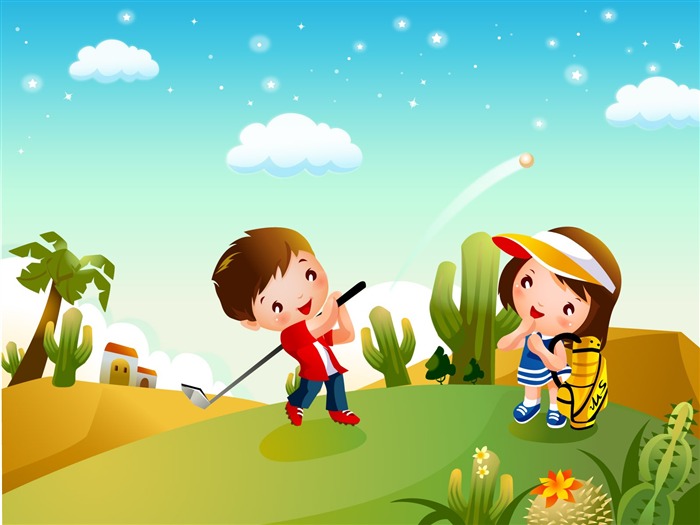 Мяч пляжный
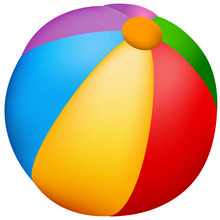 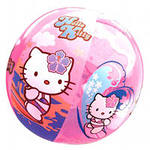 Игра с пляжным мячом
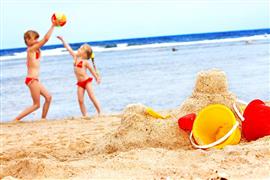 Бейсбольный  мяч
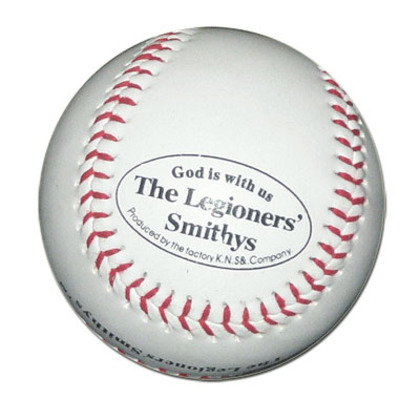 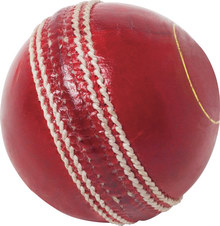 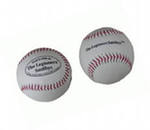 Бейсбол
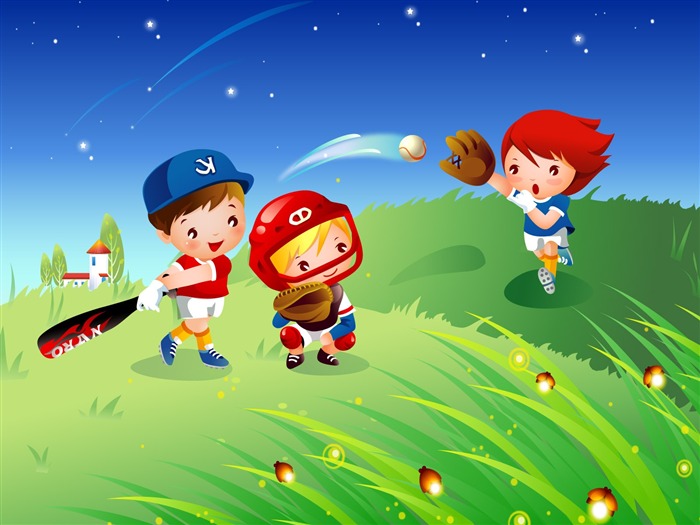